IT Service ManagementBill WrobleskiDirector, Technical Infrastructure, ITSwrob@hawaii.edu
What is
ITSM?
The tools and processes
to run an IT Organization
Incidents  •  Problems  •  Configurations
Problems  •  Releases  •  Assets  •  Events
Capacity  •  Availability  •  Continuity
Billing  •  Service Levels  •  Change
Catalogs  •  Tickets  •  Finances •  More…
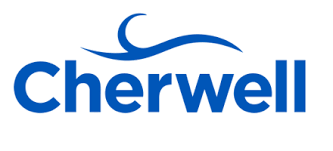 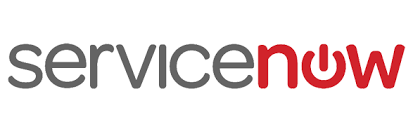 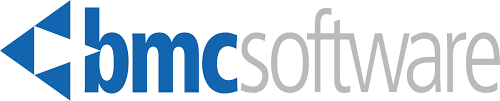 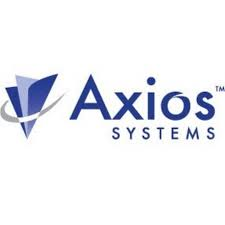 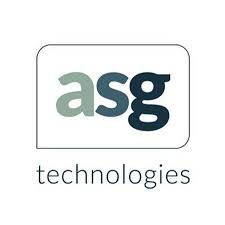 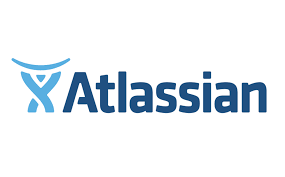 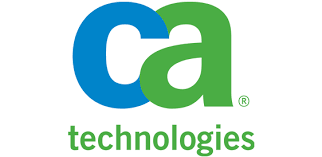 & More!
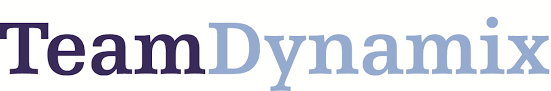 ITS’ plans for
ITSM
We’d like to mature our key processes and tools so we can provide improved service
to the UH community
☑️  Select an ITSM SaaS provider
RFP process underway.  Should have selection by October and contract signed by end of 2017.
☑️  Implement a core set of functions in ITS
Service Desk, Service Catalog, Billing,Incident Mgmt, Change Mgmt, Configuration Mgmt